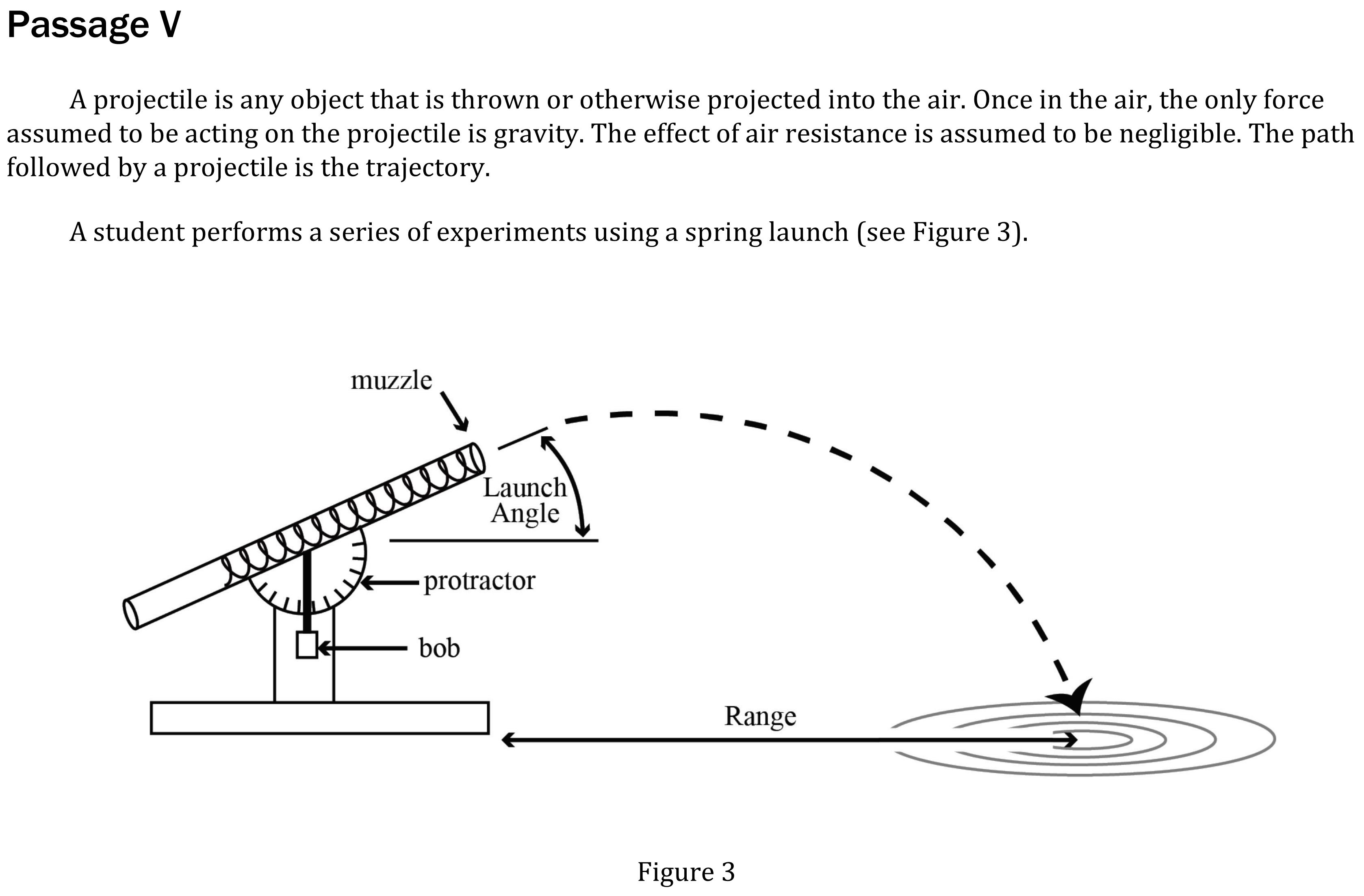 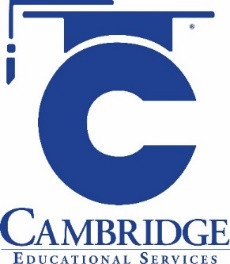 [Speaker Notes: Understand basic scientific terms; Identify a control in an experiment; Understand experimental design.  Level: Intermediate Skill Group: Scientific Investigation.]
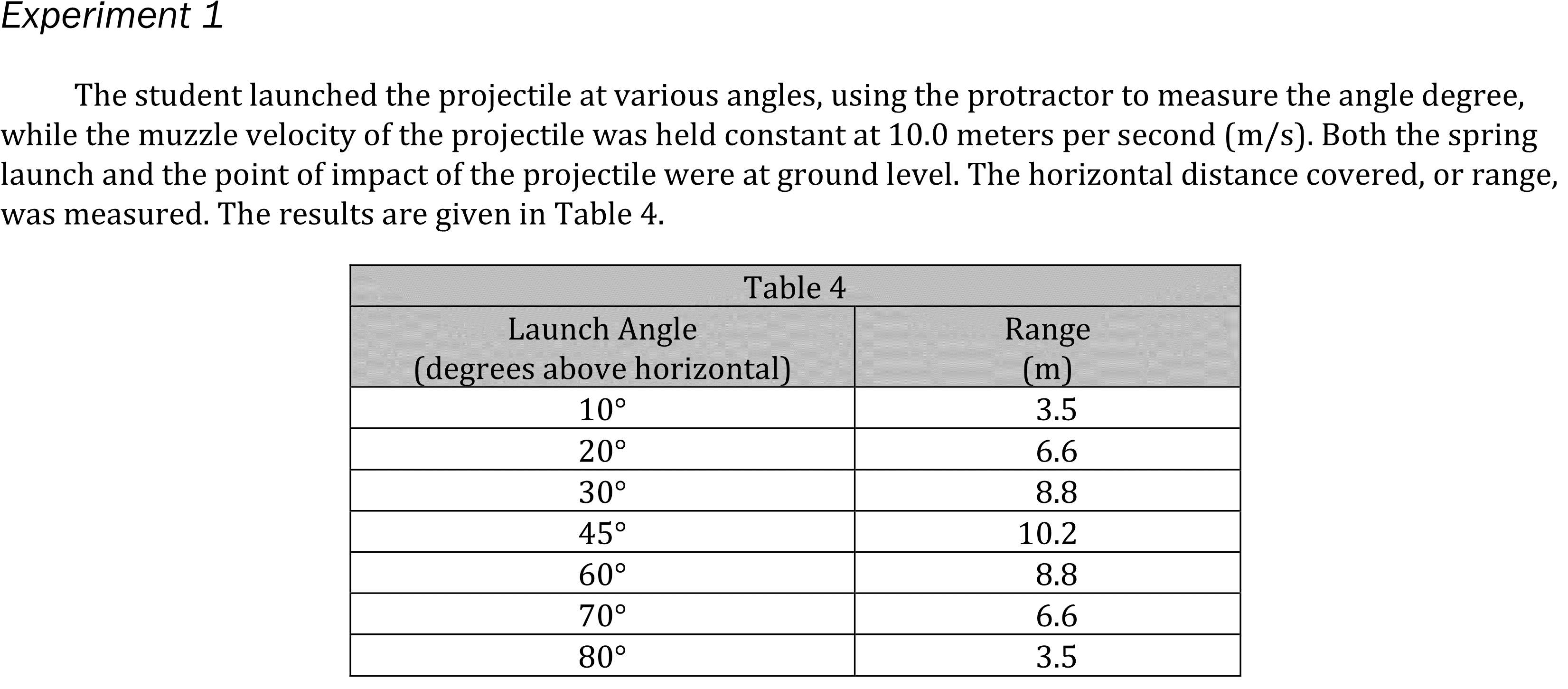 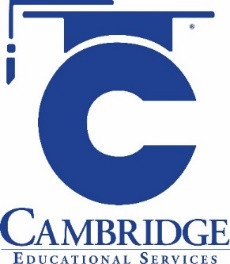 [Speaker Notes: Understand basic scientific terms; Identify a control in an experiment; Understand experimental design.  Level: Intermediate Skill Group: Scientific Investigation.]
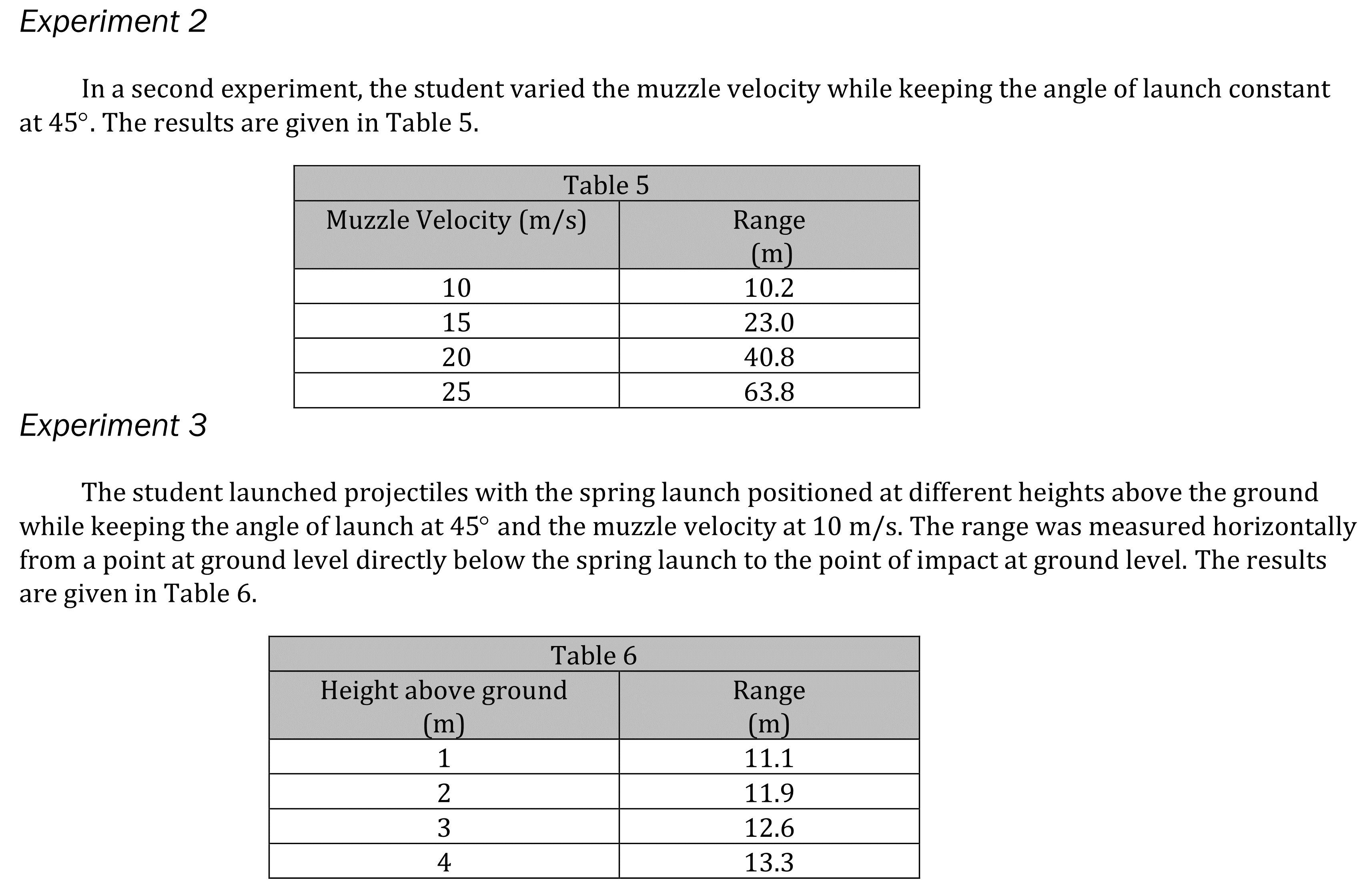 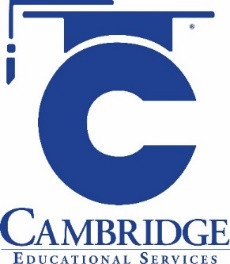 [Speaker Notes: Understand basic scientific terms; Identify a control in an experiment; Understand experimental design.  Level: Intermediate Skill Group: Scientific Investigation.]
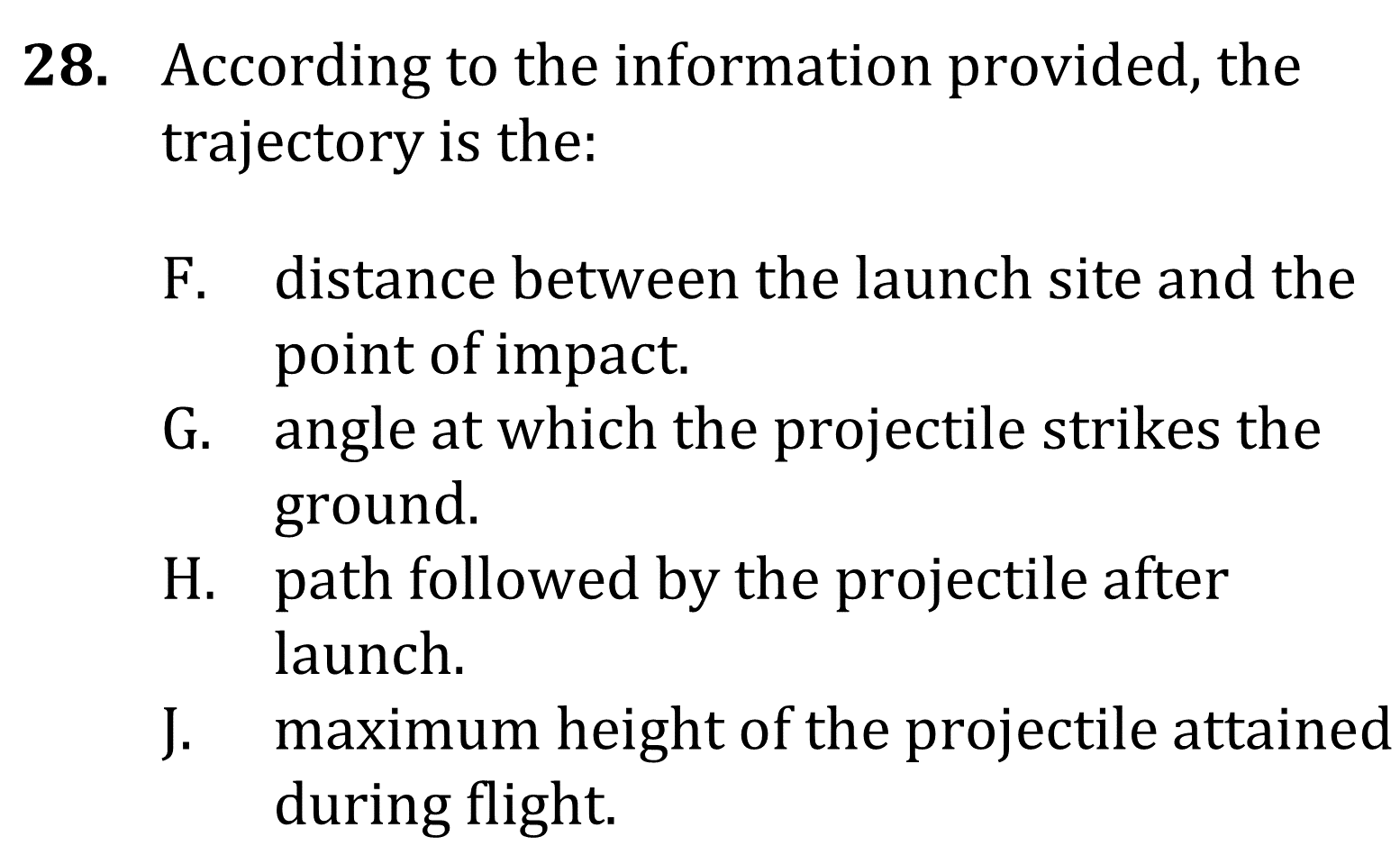 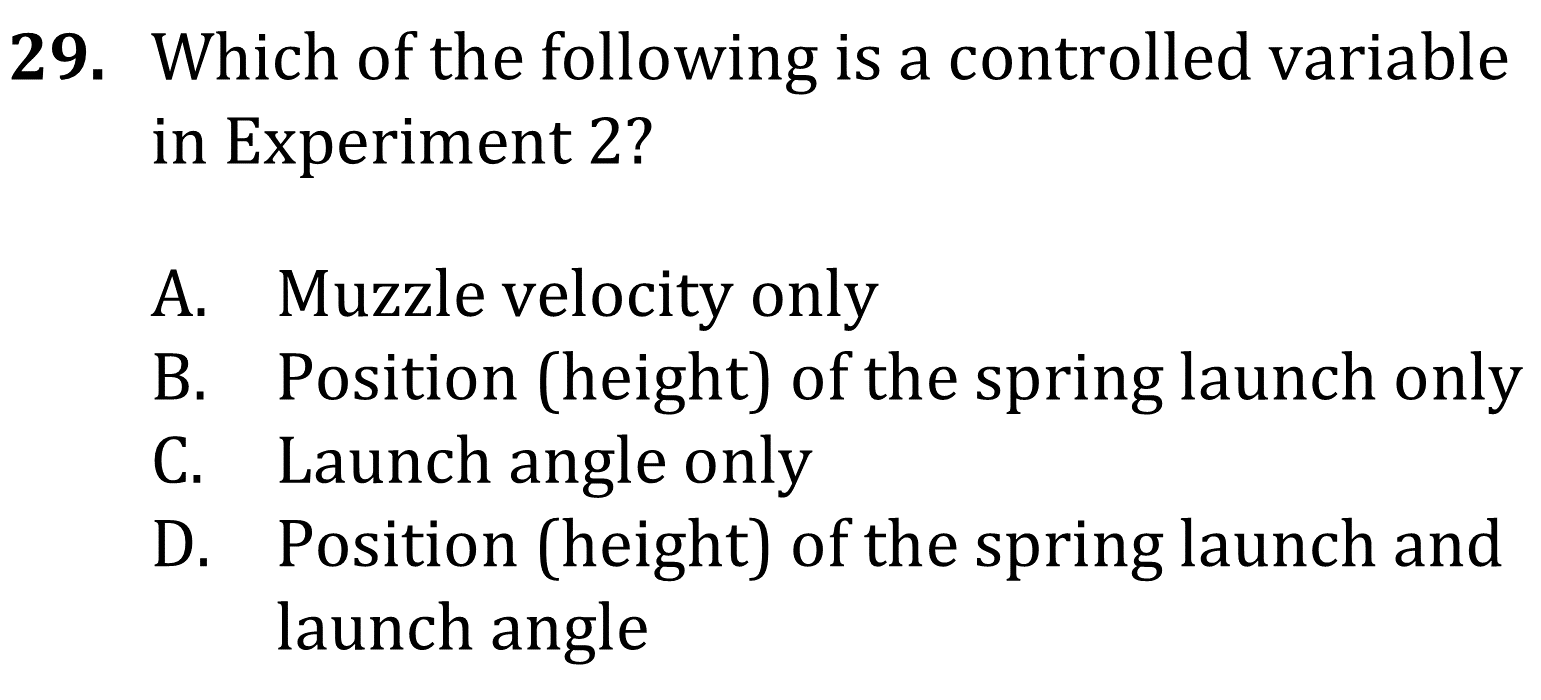 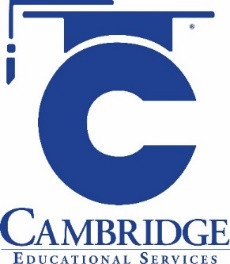 [Speaker Notes: Understand basic scientific terms; Identify a control in an experiment; Understand experimental design.  Level: Intermediate Skill Group: Scientific Investigation.]
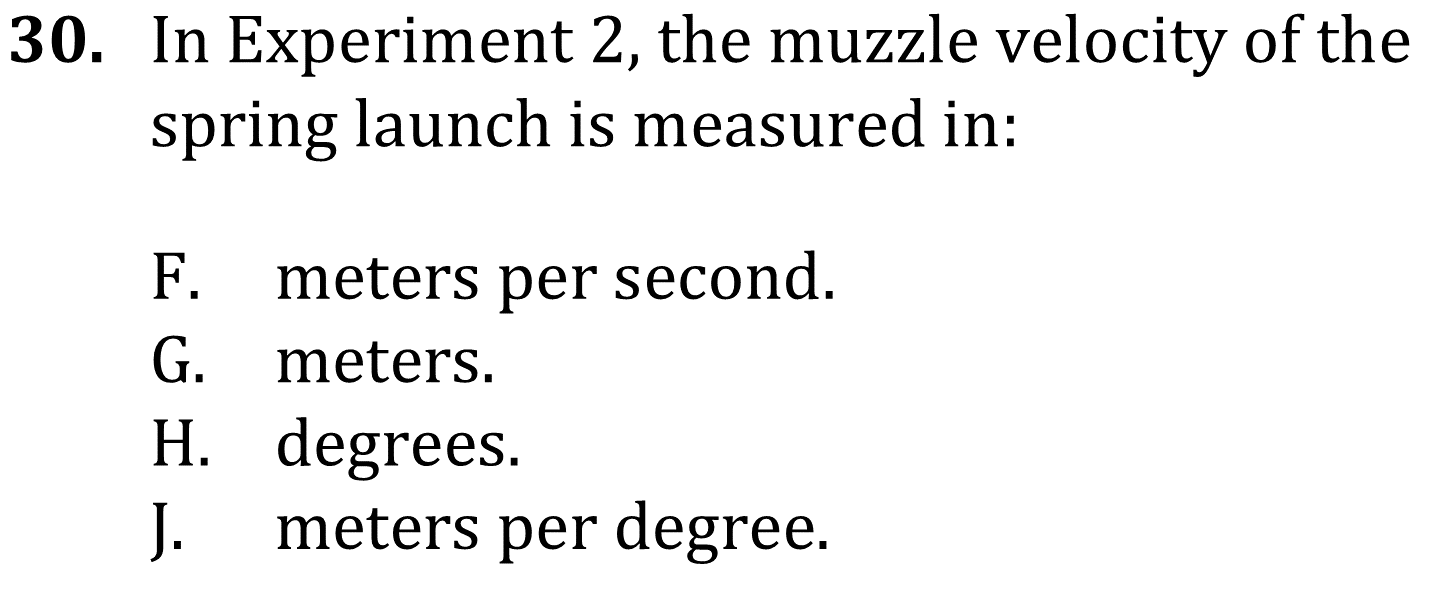 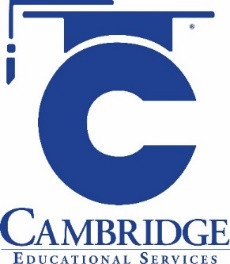 [Speaker Notes: Understand basic scientific terms; Identify a control in an experiment; Understand experimental design.  Level: Intermediate Skill Group: Scientific Investigation.]
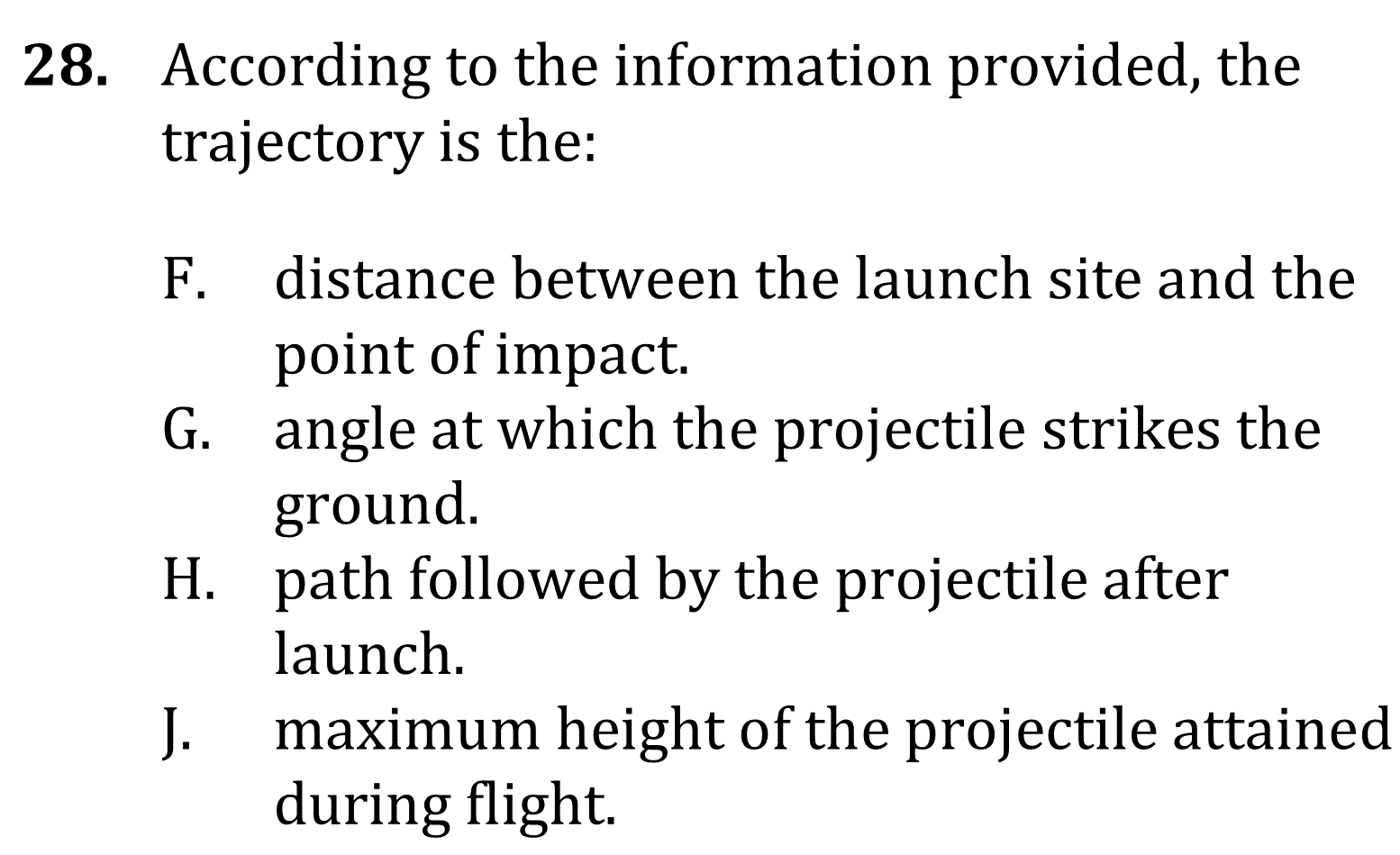 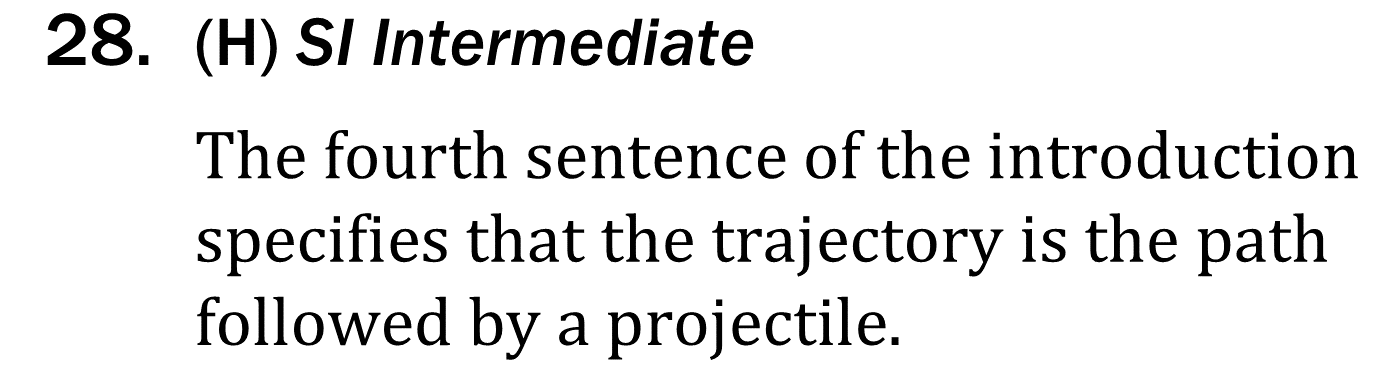 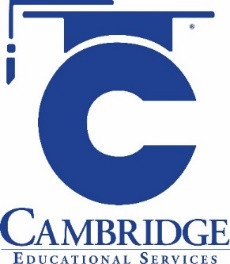 [Speaker Notes: Understand basic scientific terms; Identify a control in an experiment; Understand experimental design.  Level: Intermediate Skill Group: Scientific Investigation.]
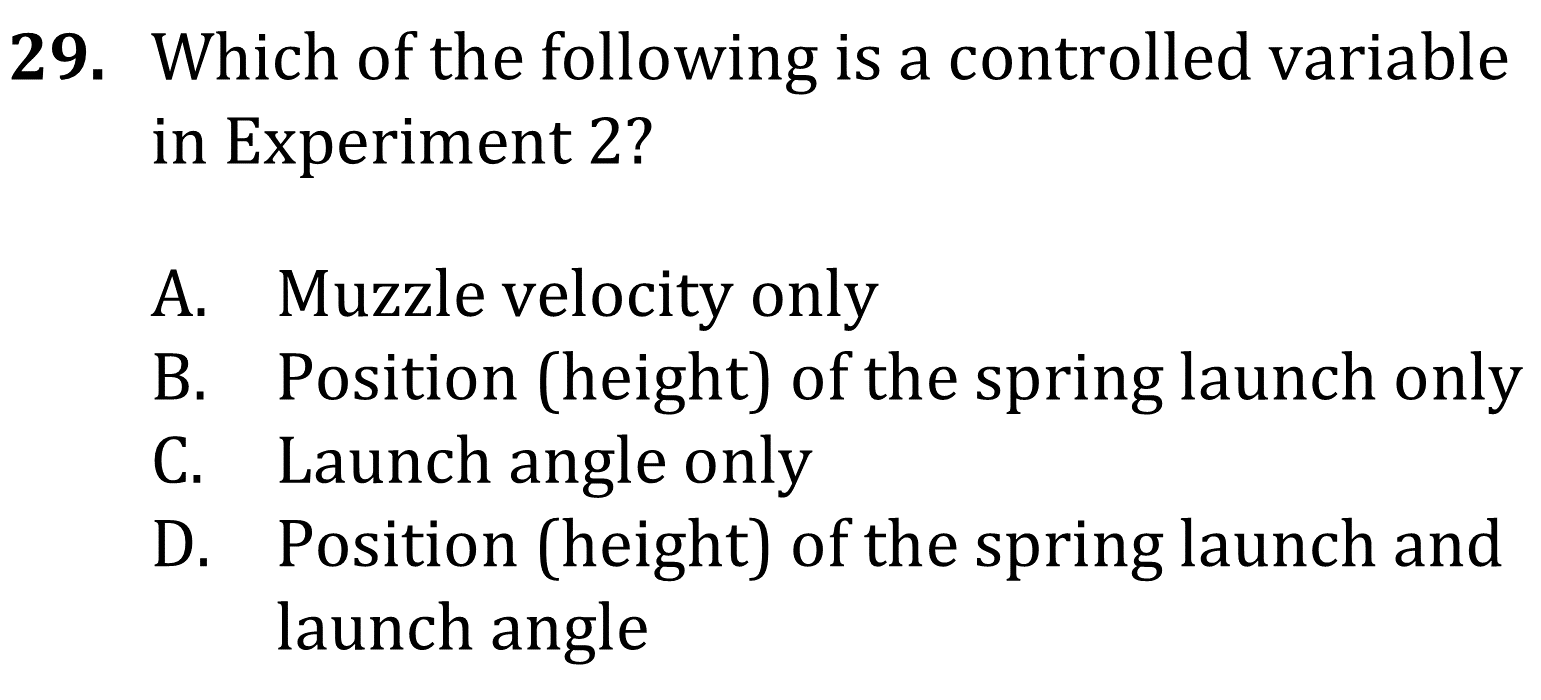 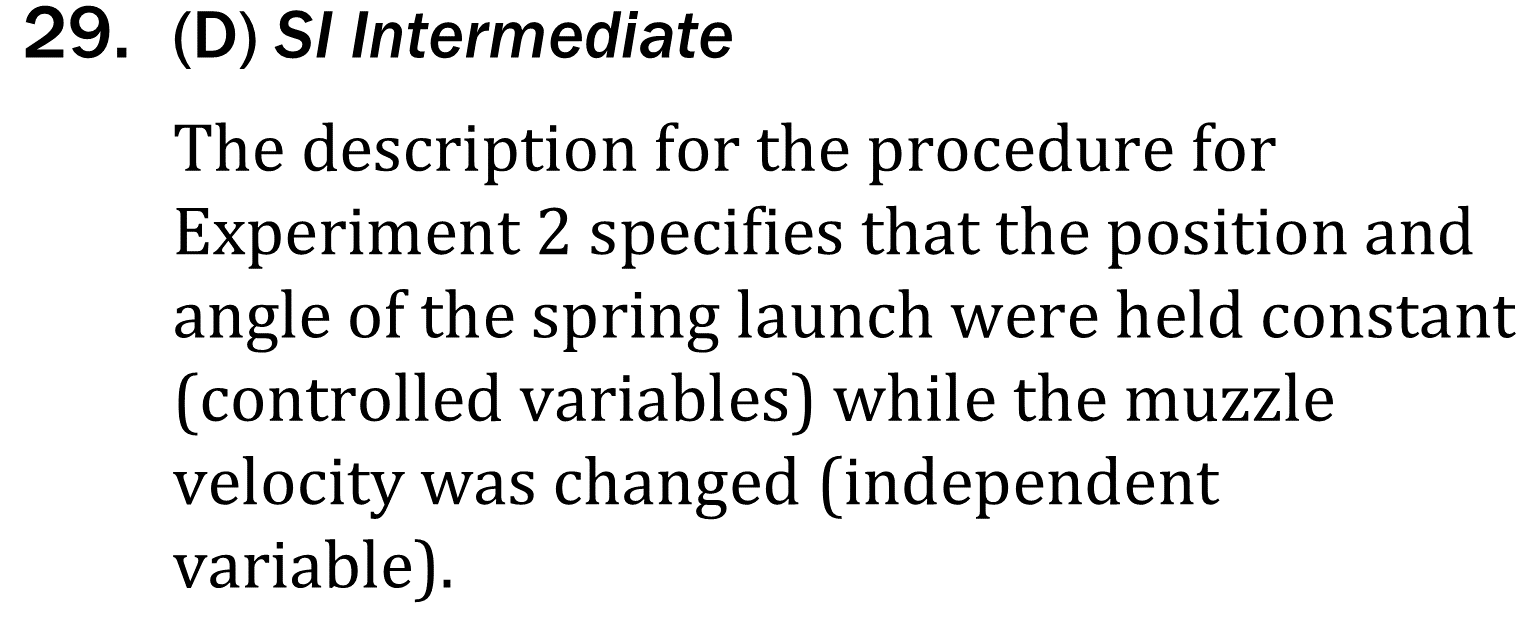 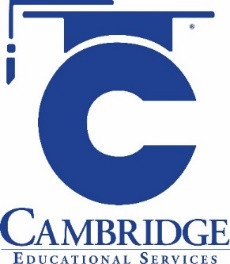 [Speaker Notes: Understand basic scientific terms; Identify a control in an experiment; Understand experimental design.  Level: Intermediate Skill Group: Scientific Investigation.]
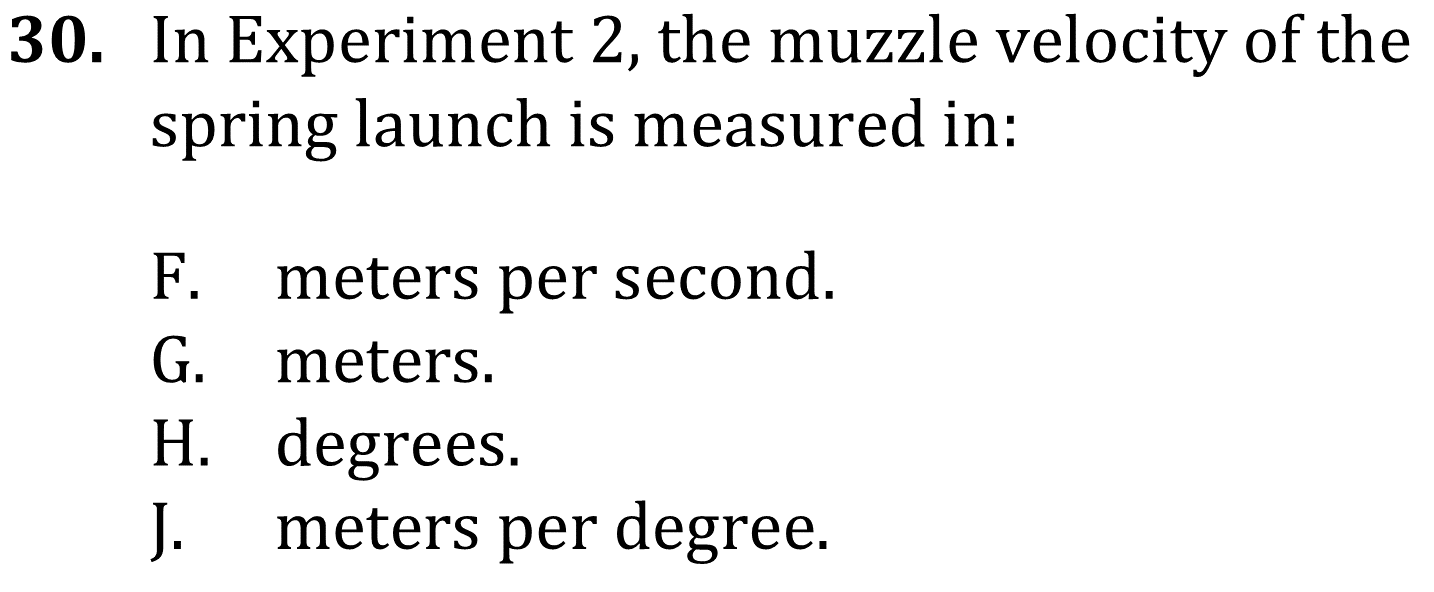 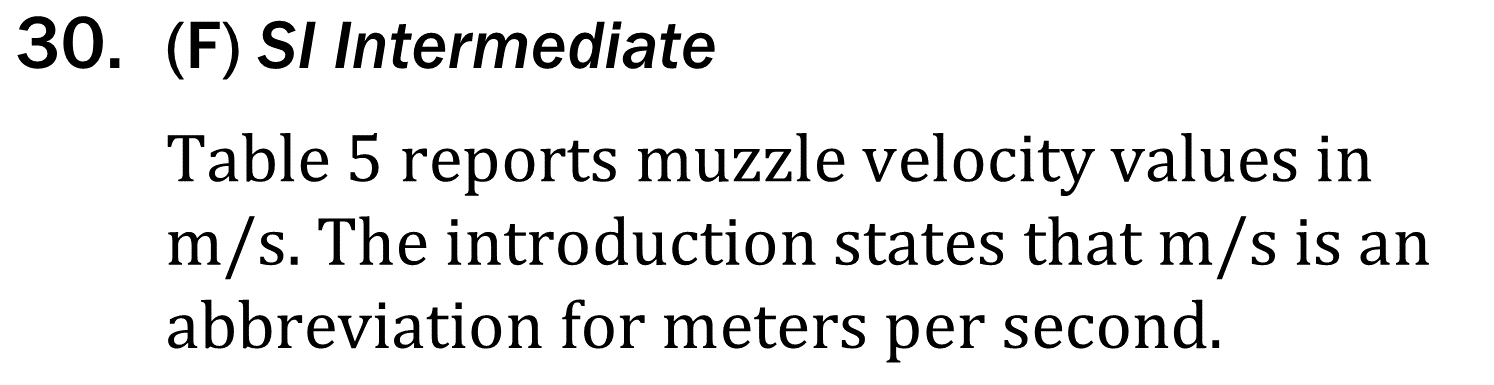 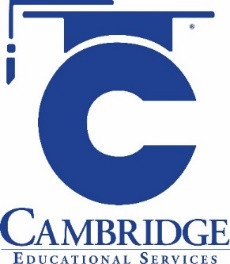 [Speaker Notes: Understand basic scientific terms; Identify a control in an experiment; Understand experimental design.  Level: Intermediate Skill Group: Scientific Investigation.]